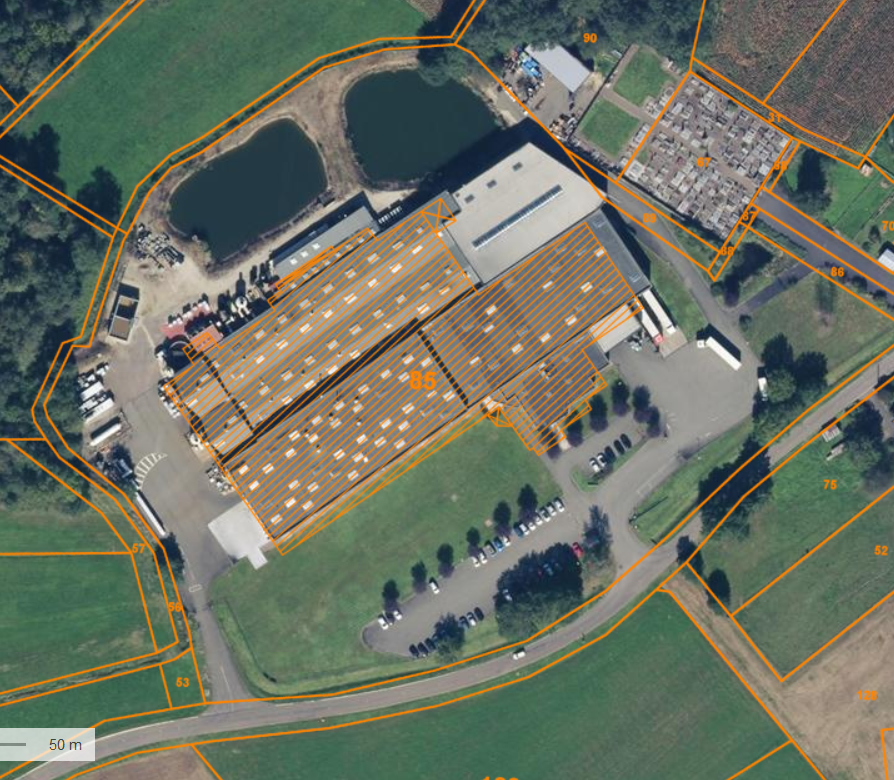 Four décapage thermique